E-İMZA PİN YENİLEME
E-imza sertifikası yenilendiğinde, unutulduğunda, bloke olduğunda e-imzanızın pin yenilenmesi gerekmektedir. 
Not: Bilgisayarınızda java 32 bit 8u231 kurulu olmalıdır.
1 ADIMGoogle Chrome İnternet arama programından arama yapılarak e-imza sayfasına gidilmelidir.
2.ADIMOnline İşlemler Butonu tıkayınız
3. ADIMGiriş Butonunu tıklayınız
4. ADIME-Devlet seçeneğini kullanarak giriş yapalım.
5. ADIM.e-Devlet ile giriş yapalım
6. ADIMNes İşlemlerini seçelim
8. ADIMPin Oluşturma/Kilit Çözme butonuna tıklayalım
9.ADIMkamusm java uygulaması bilgisayarınızda bulunmalıdır. Bulunmuyorsa https://gecit.kamusm.gov.tr/OAuth2/MainController/verifyIdentity/verify linkinden indiriniz ve tıklayınız. Doğrulama kodunu kopyalayalım.
10.ADIMDoğrulama kodunu boşluğa yapıştıralım ve sarı oku tıklayalım.
11. ADIMKartı seçelim, yeni pin kodumuzu 6 rakam olacak şekilde her iki yere yazalım. Pin Kodunu Değiştiri tıklayalım.
12.ADIMŞimdi cep telefonumuza sms ile gelen şifreyi kutucuğa yazalım. Doğrulayı tıklayalım. Yeni şifrenizi artık kullanabilirsiniz.
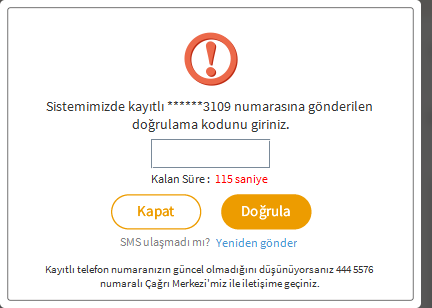